সূচি
স্বাগতম
একক কাজ
পরিচিতি
ক্রমবর্ধমান ফাংশন
বিষয়
ক্রমহ্রসমান ফাংশন
মনোযোগ
দলগত কাজ
পাঠ শিরোনাম
মূল্যায়ন
শিখনফল
প্রশ্ন
ফাংশন বর্ণনা
বাড়ির কাজ
ধন্যবাদ
ভিডিও
Reference
স্বাগতম
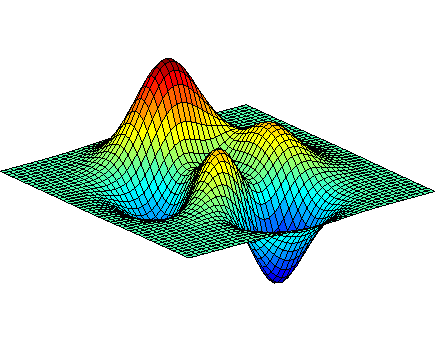 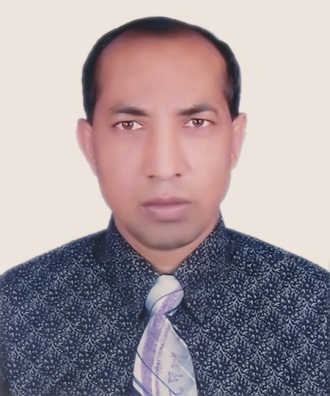 মোহাম্মদ আবদুল করিম
সহকারী অধ্যাপক,গণিত
সরকারি টিচার্স ট্রেনিং কলেজ,কুমিল্লা।
মোবাইল:01716718816
Email: abdul75bp@yahoo.com
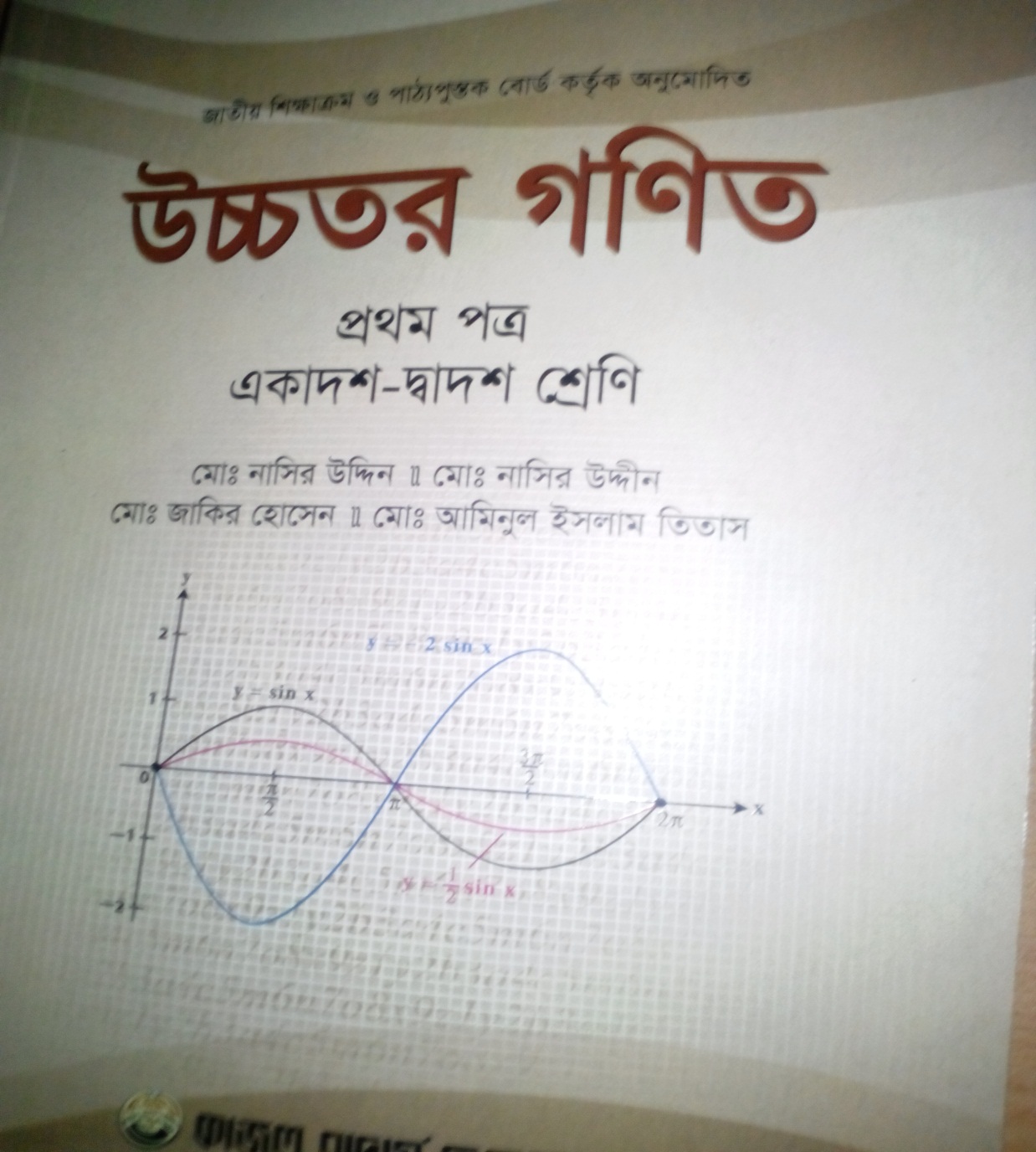 ঊচ্চতর গণিত
প্রথম পত্র
একাদশ-দ্বাদশ শ্রেণি
সময়: ৪৫ মিনিট
তারিখ: ২০/৩/২০১৫
0,0
ক্রমবর্ধমান ও ক্রমহ্রাসমান ফাংশন
শিখনফল
এই পাঠ শেষে শিক্ষার্থীরা-----

     ক্রমবর্ধমান ও ক্রমহ্রাসমান ফাংশন ব্যাখ্যা করতে পারবে।
   ফাংশনের স্থানীয় চরমবিন্দু নির্ণয় করতে পারবে।
   চরমমান সংক্রান্ত সমস্যা সমাধান করতে পারবে।
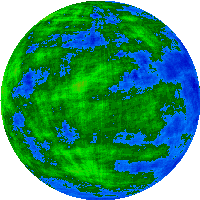 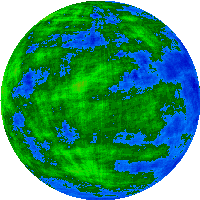 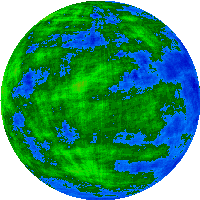 Decreasing function
Increasing function
X<a, x>b  .:f(x)>0
y=f(x)
y=f(x)
y=f(x)
a<x<b  .:f(x)<0
a
0,0
b
VIDEO
https://www.youtube.com/watch?v=lpnCIZ5wUCc
একক কাজঃ
সময়: ১ মিনিট
Increasing function and 
Deceasing function চিত্র অঙ্কন কর।
ক্রমবর্ধমান ফাংশন (Increasing function)
ক্রমহ্রাসমান ফাংশন(Decreasing function)
0,0
(চরমবিন্দু)বৃহত্তম মান(Maximum value):
0,0
-2
-2
-3
-3
-1
-1
-4
-4
3
3
2
2
1
1
-5
-5
7
7
6
6
5
5
4
4
-6
-6
(চরমবিন্দু)ক্ষুদ্রতম মান Minimum value):
(Maximum value):
Maximum value
Minimum value
চরমবিন্দু
a
a
0,0
(Minimum value):
দলগত কাজ
চিত্র থেকে AB,BC,CD এবং DE রেখার ঢাল এবং গরিষ্ঠ ও লঘিষ্ঠ বিন্দু নির্ণয় কর।
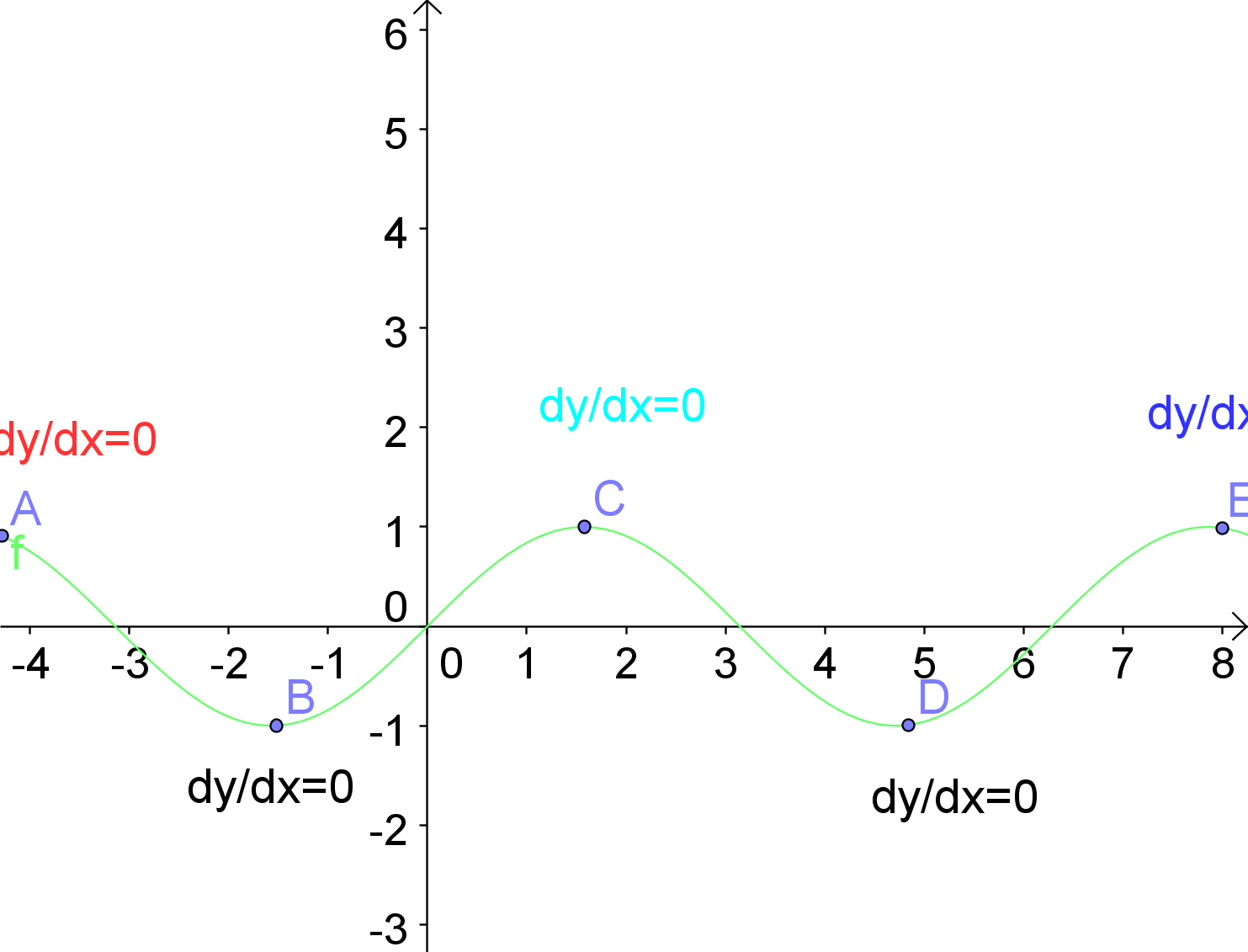 মূল্যায়ন
ক্রমবর্ধমান ফাংশন কী?
 y=sinx এর Graph চিত্রটি আঁক।
চরমবিন্দু কাকে বলে?
Any Question?
বাড়ির কাজ:
নিচের বিন্দুগুলো দিয়ে Graph অঙ্কন করে নিয়ে আসবে
Reference

Google.con
You Tube
একাদশ-দ্বাদশ শ্রেণির উচ্চতর গণিত (প্রথম পত্র)
     রচনায়ঃ মোঃ নাসির উদ্দিন
ধন্যবাদ
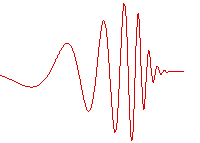 ক্রমবর্ধমান ফাংশন (Increasing function): x এর বৃদ্ধিতে যদি কোন ফাংশন  y=f(x) এর মান বৃদ্ধি পায় তবে, y=f(x) ফাংশনকে ক্রমবর্ধমান ফাংশন বলে। ক্রমবর্ধমান ফাংশনের ক্ষেত্রে স্পর্শকের ঢাল ঋণাত্নক হয়।
অর্থাৎ
ক্রমহ্রাসমান ফাংশন(Decreasing function):  x এর বৃদ্ধিতে যদি কোন ফাংশন  y=f(x) এর মান হ্রাস পায় তবে, y=f(x) ফাংশনকে ক্রমহ্রাসমান ফাংশন বলে। ক্রমবর্ধমান ফাংশনের ক্ষেত্রে স্পর্শকের ঢাল ঋণাত্নক হয়।
অর্থাৎ
(চরমবিন্দু)বৃহত্তম মান(Maximum value): 
ফাংশনের সকল লঘিষ্ঠমান ও গরিষ্ঠমানের বৃহত্তমমানকে
চূড়ান্ত বা নিরস্কুশ বৃহত্তম মান বলে।
(চরমবিন্দু)ক্ষুদ্রতম মান Minimum value): 
ফাংশনের সকল লঘিষ্ঠমান ও গরিষ্ঠমানের ক্ষুদ্রতমমানকে
চূড়ান্ত বা নিরস্কুশ ক্ষুদ্রতম মান বলে।